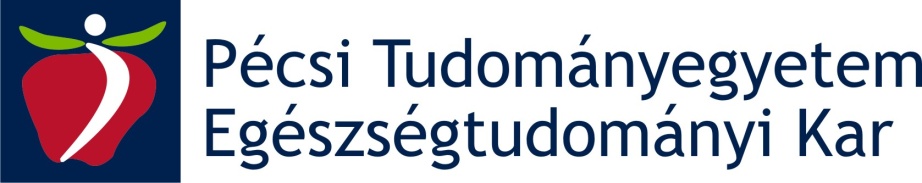 Pécsi Tudományegyetem
Egészségtudományi Kar
Egészségtudományi Szakkollégium
Egészségtudományi Szakkollégium Tehetség Program 2018/2019-es tanévben
Hogyan váljunk egyéni vállalkozóvá, hogyan alapítsunk céget?Előadó: Karamánné dr. Pakai AnnamáriaHaklits AndrásDr. Varga Zoltán2018.11.22 - 23.Helyszín: PTE ETK Szombathelyi Képzési Központ, 9700 Szombathely, Jókai u. 14.
A RENDEZVÉNYT AZ EMBERI ERŐFORRÁSOK MINISZTÉRIUMA NEMZETI TEHETSÉG PROGRAMJA TÁMOGATTA (NTP-SZKOLL-18-0031).
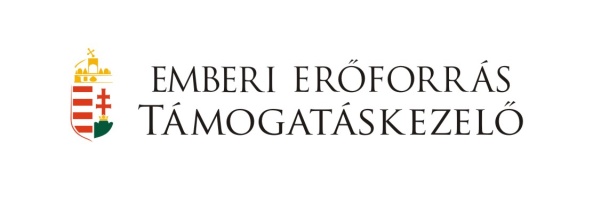 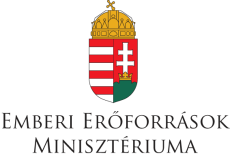 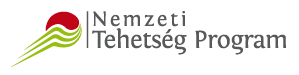 Vállalkozás indításaBevezető
Ahhoz, hogy valaki sikeres vállalkozásba kezdjen, elsősorban saját magával, saját céljaival, képességeivel és adottságaival kell hogy tisztában legyen.

A munkavállalásnak kétféle módozatát különböztetjük meg: 
 
az alkalmazotti státuszt
a saját vállalkozást
alkalmazotti státusz
Az alkalmazotti státusz: egy már korábban létrejött, illetve valaki által alapított cégnél, vállalatnál történő elhelyezkedést jelenti. Ekkor a munkavállaló bekerül egy adott pozícióba, mely gyakran specifikus feladatok ellátását jelenti. Persze attól is függ, hogy kis cégnél vagy nagy cégnél vállal‐e munkát az ember. Gyakori az az eset, amikor több feladatot kell ellátni egyetlen pozíción belül. Az alkalmazotti státusznál a legtöbb esetben garantált a biztos jövedelem, azonban nem mi vagyunk a teljes mértékű döntéshozók és folyamatosan be kell számolnunk feletteseinknek tevékenységünkről.
saját vállalkozás
A saját vállalkozás: Már jóval összetettebb. Itt az adott vállalkozás/cég olyan szolgáltatást kínál, amelyre igényt tart a piac. Nagy előny a saját döntéshozatal lehetősége, illetve a munkaidővel történő szabad gazdálkodás. Azonban ha az ember egy vállalkozást működtet, akkor felelősséggel tartozik a piac és ezáltal, a fogyasztók, ügyfelek felé, különben a cége tönkremegy.
A felelősség abban merül ki, hogy a cég működtetője tisztában van a fogyasztóvédelmi szabályokkal, az adókkal, valamint a munkáltatóra és a munkavállalóra vonatkozó jogrendszerrel és ezek tudatában hozza meg döntéseit.
Az alkalmazotti-státusz előnyei:
Adott esetben kisebb a felelősség
Azonnal biztosított használati eszközök
Biztos jövedelemforrás
Természetbeni juttatások (bérletpénz, étkeztetés)

Az alkalmazott-státusz hátrányai:
Nem mindig rugalmas a munkaidő
Felelősségre vonás lehetősége a felettesek részéről
A saját vállalkozás előnyei:
Rugalmas munkaidő
Nincs felettes
Teljes önállóság a döntéshozatalban
 
A saját vállalkozás hátrányai:
Túl nagy felelősség
Folyamatos kiszolgáltatottság a piacon
Állandó plusz papírmunka és ügyintézés
Adott esetben korlátozottabb költségvetés
Egy vállalkozás indítása
A vállalkozás alapításának lehetőségeit meghatározza:
rendelkezésre álló tőke, szaktudás, munkaerő
az állam gazdaságpolitikája
 piaci viszonyok
gazdasági környezet

A vállalkozás alapítása:
vállalkozási forma kiválasztása
tőkebefektetés
piacon történő megjelenés, verseny
mérlegelt gazdasági döntés
Miért vállalkozunk?
Szükség szerint: Megélhetés
Lehetőség által: Befektetés

Vállalkozás alakulhat:
Határozott időre
Egyes projektek lebonyolítására
Határozatlan időre, cél a hosszú távú eredményes működés
Egy vállalkozás legfőbb jellemzői:

 önállóság
 eredményérdekeltség
 kockázatvállalás 
felelősségvállalás
önmegvalósítás
Önállóság
A vállalkozás önállóan fogalmazza meg céljait és hozza döntéseit. 
önállóan dönti el hogy mit és hogyan termeljen vagy szolgáltasson, kinek adja el termékeit, vagy mely célcsoportok részére szolgáltat.
saját maga dönti el hol végzi a szolgáltatást vagy hogy hogyan juttassa el a terméket a vásárlóhoz.
önállóan dönt pénzügyekben, hitel vagy saját forrásból történő beruházásoknál, felmerülő pénzügyi gondok kezelésében, stb.
önállóan hozza döntéseit a külső tényezők hatásaira végbemenő pozitív-negatív változásokra.
Eredményérdekeltség
A vállalkozás célja a nyereség elérése. 

Eredményessége révén marad életben, fejlődik, erősödik, terjeszkedik. 
A nyereségesség a hosszú távú sikeres működés legfőbb feltétele.
Kockázatot vállal
Minden vállalkozásnak megvannak a maga kockázatai.
A vállalkozás saját tőkéjét kockáztatja tevékenysége folyamán.  
 A megtérülést minden esetben megelőzi a befektetés. 
A kockázat abban áll, hogy nincs garancia a befektetés megtérülésére.
Felelősségvállalás
A vállalkozás a működése során keletkezett kötelezettségeiért, azok teljesítéséért felelősséggel tartozik. 
 
Anyagi felelősség: 
minden vállalkozás köteles vállalni tevékenységének anyagi következményeit.
Minden vállalkozás saját vagyonával felel a tartozásaiért, de bizonyos esetekben magánvagyonával is.
Anyagi felelősségvállalás
a tulajdonos a vállalkozásért a teljes magánvagyonával is felel. (egyéni vállalkozó)
 
korlátlan és egyetemleges anyagi felelősség: akkor érvényes, ha több tulajdonos van, mindegyik teljes magánvagyonával felel a vállalkozásért. A tartozás bármelyik tulajdonostól behajtható (kkt.) (Bt. esetén csak a beltag, de bűncselekménynél, felszámolás vagy csődeljárás bizonyos eseteiben a ügyvezetőn kívül a többi tag is felelőségre vonható)

korlátozott anyagi felelősség: a tulajdonos/ok csak a vállalkozásba bevitt és a gazdálkodás során képződött vagyonnal felelnek a vállalkozásért. (Kft. Részvénytársaság)
A vállalkozások csoportosítása
1. Tevékenység szerint
Termelő 
Szolgáltató 
Kereskedő
2. Működési terület szerint
Helyi: adott település vagy néhány kilométeres körzet fogyasztóit szolgálja ki 
Regionális: egy régiót, egy vagy több megyét érint a tevékenység
Országos: az ország egész területén működik 
Nemzetközi (multinacionális): országhatáron kívül is jelen van
Offshore: székhelyük és működési területük különböző országban van adóoptimalizálás céljából(Az adóparadicsomokban nincs társasági adó, csak egy alacsony összegű fix éves adó)
3. Tulajdonosi forma szerint
Magántulajdonú (egy vagy több magánszemély)
Állami tulajdonú 
Önkormányzati tulajdonú 
Szövetkezeti tulajdonú 
Egyéb közösségi tulajdonú (pl.: alapítványok)
Vegyes tulajdonú (pl.: állami és magán)
4. Vállalkozási formák szerint
Egyéni vállalkozó, egyéni cég 
Társas vállalkozás
 Szövetkezetek 
Egyéb szervezetek
Vállalkozások nagyságrend szerint
Mikro-vállalkozás 
Kisvállalkozás
Középvállalkozás 
Nagyvállalat
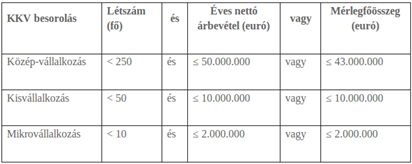 forrás: ado.hu
Mindhárom esetben a vállalkozás meg kell hogy feleljen a függetlenségi kritériumoknak. (ez pályázatoknál kiemelten fontos, legfőbbként a kis és közepes vállalkozásokat segítő Európai uniós pályázatoknál.)
Jelentős tulajdoni részesedése van más vállalkozásban (50% felett), vagy egyéb részesedési viszonyban áll más vállalkozásban
Magyarországon a működő vállalkozások között a kis-és közepes méretűek dominálnak
számokban, 2017-es adatok alapján:
Egyéni vállalkozó                          	450 901
Korlátolt felelősségű társaság        	380 082
Betéti társaság                       		126 825
Közkereseti társaság                        	    3 299
Részvénytársaság                           	    6 783
Forrás: KSH
Vállalkozási formák közötti választás
(figyelembeveendő szempontok)
befektetési cél
jogszabályi előírások
alapítói vagyon (alaptőke) nagysága
tőkeszükséglet, alapítási költségek
finanszírozási lehetőségek
tulajdonosi viszonyok, irányításban való részvétel
felelősségi fokozatok
kilépés lehetősége
Vállalkozási formák
Egyéni vállalkozás 
Szövetkezet
Gazdasági társaság
Közkereseti társaság (kkt)
betéti társaság (bt)
korlátolt felelősségű társaság (kft)
részvénytársaság (rt)
Egyéni vállalkozó
Az egyéni vállalkozó egyéni vállalkozói tevékenységéből eredő kötelezettségeiért teljes vagyonával felel. 
Az egyéni vállalkozó több tevékenységet folytathat, tevékenységét több telephelyen, fióktelepen végezheti. 
Ha valamely gazdasági tevékenység gyakorlását jogszabály vagy hatósági engedélyhez köti, az egyéni vállalkozó e tevékenységét csak az engedély birtokában kezdheti meg, illetve végezheti.
Az egyéni vállalkozó közreműködőként alkalmazottat, segítő családtagot és akár tanulót is foglalkoztathat.
Egyéni vállalkozó
egyéni vállalkozásnak számít a devizajogszabályok szerint belföldinek minősülő természetes személy üzletszerű –saját nevében és kockázatára, rendszeresen, haszonszerzés céljából folytatott –gazdasági tevékenységet végez
devizabelföldi: magyar állampolgár és állandó lakóhelye Magyarországon van, illetve külföldi állampolgár, de magyarországi lakhatási engedélye van
cselekvőképes (érvényes jognyilatkozatot tehet, szerződést köthet, nagykorú)
nincs kizárva az egyéni vállalkozás gyakorlásából (pl. vagyon elleni vagy a közéleti tisztaságot sértő bűncselekmény miatt szabadságvesztésre ítélték)
Ki nem lehet egyéni vállalkozó?
akit gazdasági, vagyon elleni vagy a közélet tisztaságát sértő bűncselekmény miatt jogerősen, végrehajtandó szabadságvesztésre ítéltek (ameddig nem mentesült a büntetőítélet hátrányos jogkövetkezményei alól); 
akit egyéb szándékos bűncselekmény miatt egy évet meghaladó végrehajtandó szabadságvesztésre ítéltek (ameddig nem mentesült a büntetőítélet hátrányos jogkövetkezményei alól); 
akit valamely foglalkozástól a bíróság eltiltott, az ítélet hatálya alatt az abban megjelölt tevékenységre; 
aki egyéb jogszabályban meghatározott, a tevékenységre előírt foglalkoztatási tilalom alá esik; 
aki gazdasági társaságnak korlátlanul felelős tagja;
akinek korábban kiadott vállalkozói igazolványát adó-, vámtartozás, illetve adatszolgáltatási, nyilvántartási kötelezettség megszegése miatt visszavonták, és tartozását még rendezte; 
akinek adó-, vám-vagy társadalombiztosítási tartozása van
Egyéni vállalkozás
Legegyszerűbb vállalkozási forma:
nincs alapító okirat és alapító vagyon, a szervezet egyetlen személy tulajdonában van
egyedül biztosítja a tőkét és egy egyedül dönt
bármely jogszabály által nem tiltott tevékenységet folytathat 
 
További előnyök: alapítás és megszüntetés egyszerűsége, üzletmenetre vonatkozó nyilvános adatszolgáltatási kötelezettség hiánya, adózási kedvezmények, bedolgozót, alkalmazottat és családtagot foglalkoztathat. Vállalkozás szüneteltethető.
Hátrányok: szerényebb profit lehetőségek, korlátozott a pénzügyi erőforrásokhoz jutás, sokoldalú követelmények a vállalkozóval szemben, korlátlan vagyoni felelősség.
A vállalkozói tevékenység megszűnése
A vállalkozói engedély visszaadásával 
A vállalkozói engedély visszavonásával
A vállalkozás bukásával vagy annak cselekvőképességének elvesztésével
Gazdasági társaságok
Az alapításban részt vehetnek:

a)- Természetes személyek
b)- Jogi személyek
 
Önálló jogi személy: 
Állandó szervezettel rendelkezik, amely szervezet a tulajdonosok változása esetén is változatlan formában működik tovább.
Önálló, a tulajdonos/októl elkülönített vagyonnal rendelkezik
Vagyoni felelőséggel tartoznak a tevékenységükért, de kizárólagosan a vállalkozás saját vagyonának mértékéig. (kiv: ügyvezető (tulajdonos) anyagi fellelősége, bűncselekmény, csőd és felszámolási eljárás egyes eseteiben)
A következő formákban működtethetők
közkereseti társaság
betéti társaság 
korlátolt felelősségű társaság 
részvénytársaság 


(Törvényességi felügyeletet a cégbíróság látja el)
Szövetkezet
Jelentőségük a rendszerváltást követően nagy-mértékben csökkent, de vannak területek (szociális, értékesítései) ahol megújult formában megjelennek

önkéntes állampolgári társulás 
az állampolgárok vagyoni hozzájárulással és személyes munkával vesznek benne részt
fő testülete a közgyűlés
tartozásaiért a vagyonával felel
tagjai a részjegyük erejéig felelősek
Közkereseti társaság
Valamennyi tag korlátlanul és egyetemlegesen –saját teljes vagyonnal –felel a társasággal szembeni minden követelésért.
Állhat jogi és természetes személyekből is (minimum két tag).
Alapításához ügyvéd vagy közjegyző ellenjegyzésével ellátott, minden tag által aláírt társasági szerződés szükséges. Alapítói vagyon nagyságára előírás nincs.
Személyes közreműködés nem kötelező, de a társasági szerződésben a közreműködés módját meg kell adni…
Legfőbb döntéshozó szerv a taggyűlés.
Betéti társaság
A beltagfelelőssége a társaság kötelezettségeiért korlátlan és egyetemleges, részvétele a   társaság munkájában kötelező. 
A kültag csak a betétje erejéig felel, részvétele a társaság munkájában nem kötelező.
Alapításhoz szintúgy, mint a kkt.-nál, társasági szerződés kell.
Kötelező törzstőke itt sincs. 
A legfőbb döntéshozó szerv a taggyűlés.
Korlátolt felelősségű társaság (kft)
A tagok csak a bevitt törzsbetét erejéig felelősek a társaság tartozásaiért, azonban ez bizonyos esetekben korlátlanná válhat.
A törzstőke összege min. 3.000.000,-Ft. 
Egyszemélyes kft. esetében könyvvizsgáló már nem kötelező! 
A bejegyzést követően a tagokat a társasági vagyonból rájuk eső üzletrész illeti meg. 
Legfőbb döntéshozó szerv a taggyűlés
Részvénytársaság
a legfejlettebb gazdasági társasági forma
személytelen
tulajdonosai a társaság működéséért és tartozásaiért részvénytulajdonukon túl nem tartoznak felelősséggel
mindenképpen szétválnak a tulajdonosi és menedzseri funkciók
a részvénytársaság működhet zártkörűen (ZRt.) vagy nyilvánosan
a részvénytársaság alaptőkéje: A zrt. alaptőkéje nem lehet kevesebb ötmillió forintnál, míg az nyrt. alaptőkéje minimum húszmillió forint. 
 
a pénzbeli hozzájárulás az alaptőke 30%-a, de min. 10.000.000,-Ft
a legfőbb döntéshozó szerv a közgyűlés
Gazdasági társaságok
Előnyei: 
külső befektetők bevonásának lehetősége
tulajdonlási lehetőség nagyobb tőke nélkül
jelentősebbek az elérhető hitelforrások
a nyereség a tagok megegyezése alapján kivonható

Hátrányai:
személyi konfliktusok lehetősége
nem mindig egyértelmű a menedzseri felelősség
jogi személyiségű gazdasági társaságnál nyilvános adatszolgáltatási kötelezettség
bonyolult és költséges az alapítás és a megszüntetés
Közös jellemzői a gazdasági társaságoknak
Minden vállalkozásnak van saját neve: Cégnév.
A cégnév egy vezérszó, kifejezés, a tevékenységre utalóan választva. Követve a kft, bt. Zrt vállalkozási formákra utaló rövidítéssel.
Minden vállalkozásnak van/ak tulajdonosa vagy tulajdonosai
Minden társaság működéséért az ügyvezető vállal felelőséget.
Jogokat és tulajdont szerez 
Kötelezettségeket vállal 
Perelhető és pert indíthat
Gazdasági társaságok alapítása
létrehozhatják természetes személyek, 
jogi személyek és jogi személyiséggel nem rendelkező gazdasági társaságok 


Korlátozások alapításhoz:
hatósági engedélyhez, szakképzettséghez kötött tevékenységek
koncessziók –csak és kizárólagos jogok
nem Magyar állampolgároknál- egyéb kritériumok
kiskorúság
Gazdasági társaság alapításának menete
Az Alapdokumentum fajtái: 

Társasági szerződés: KKT, BT, KFT, közös vállalat, egyesülés (ha a KFT-t többen alapítják) 
Alapító okirat: egyszemélyes KFT,- RT, zártkörűen működő RT 
Alapszabály: nyilvánosan működő RT

A létesítő okiratot (társasági szerződés, alapító okirat, alapszabály) ügyvéddel ellenjegyeztetni szükséges, a cég tisztségviselőinek nyilatkozniuk kell a tisztség vállalásáról, a cég képviseletére jogosultak a képviselet módját és aláírásukat ügyvéd előtt hitelesített Aláírási címpéldányon közlik. 

Ezeket az okmányokat be kell nyújtani a székhely szerint illetékes Cégbírósághoz
Cégbejegyzéshez szükséges igazolások, iratok
Létesítő okirat /társasági szerződés/
Aláírási címpéldány
Közzétételi díj megfizetésének igazolása
Adószám megállapításához szükséges áfa-val kapcsolatos nyilatkozat
Tagjegyzék
Banki igazolás a pénzbetétek befizetéséről
Ügyvezető nyilatkozata a nem pénzbeli hozzájárulás rendelkezésre bocsátásáról

A cégbíróság a benyújtáskor tanúsítványt ad, amely tartalmazza a cégjegyzékszámot, a statisztikai számjelet és az adószámot (egyablakos ügyintézés).
A gazdasági társaság bejegyzése
A társaság alapítását az alapdokumentum megkötésétől számított 30 napon belül be kell jelenteni a cégbírósághoz. 
A gazdasági társaság a cégjegyzékbe való bejegyzéssel jön létre. 

Az adatok hiánytalansága és érvényessége esetén a Cégbíróság a céget nyilvántartásba veszi, és kiadja a cégbírósági végzést.
A bejegyzést követően a Cégbíróság a következőket adja
Cégjegyzékszám
Statisztikai szám 
Adószám  Igazolás a bejegyzési kérelem benyújtásáról és a bevett adatokról (Határidők!) 
Kézhez kapjuk a KSH, illetve az APEH felé történő bejelentési kötelezettség teljesítéséhez szükséges nyomtatványokat (cégkapu, e-papír, ügyfélkapu)
Értesítést küld az APEH-hoz és a TB-hez Tanúsítvány az előtársaság tevékenységének megindulásáról, ekkortól kezdődik a tevékenység b.a. toldat = bejegyzés alatt (a bejegyzésig kötelező)
Egy gazdasági társaság a cégbírósági bejegyzést követően
Saját cégnévvel rendelkezik, mely alatt: 
Üzletszerű gazdasági tevékenységet folytat 
Vagyont a tag/ok bocsátják rendelkezésre 
Felelőséget vállal tevékenységéért
Perelhető és perelhetővé válik
Bankszámla nyitása
A gazdasági társaságok - ha a jogszabály kivételt nem tesz:  kötelesek pénzeszközeiket a készpénzben teljesíthető fizetések céljára szolgáló pénzeszközök kivételével bankszámlán tartani,  pénzforgalmukat bankszámlán lebonyolítani, s ennek érdekében bankszámlaszerződést kötni. 
A tagoknak a cégbejegyzési kérelem benyújtásáig kötelesek a pénzbeli hozzájárulás legalább 30%-át befizetni. A pénzbetétek befizetésének hitelintézeti igazolását a cégbejegyzési kérelemhez csatolni kell.
Gazdasági társaságok megszűnése
eladósodás, csődeljárás, kényszerdöntés
a tulajdonosi döntés alapján,(vállalkozás vagyonának értékesítéseével)
elért célok megvalósultak, nincs szükség rá többé
nincs,aki tovább vezetné (családi vállalkozások)
Mit kezd a vállalkozás a nyereségével
eredménytartalék, beruházások, bővítések a további növekedés (nagyobb profit) érdekében
tőkét emel
 az adózott eredmény jövedelem/ osztalék formában megosztása a tagok, tulajdonosok részvényesek felé
alapítványok, civil szervezetek, sportszervezetek támogatása
egyéb